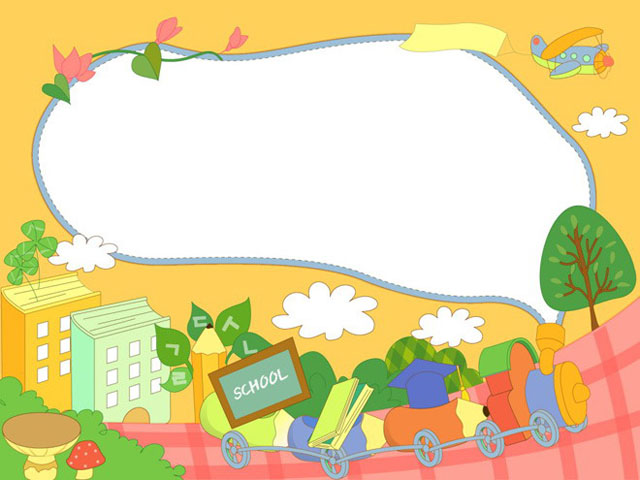 CHÀO MỪNG CÁC CON
ĐẾN VỚI TIẾT HỌC
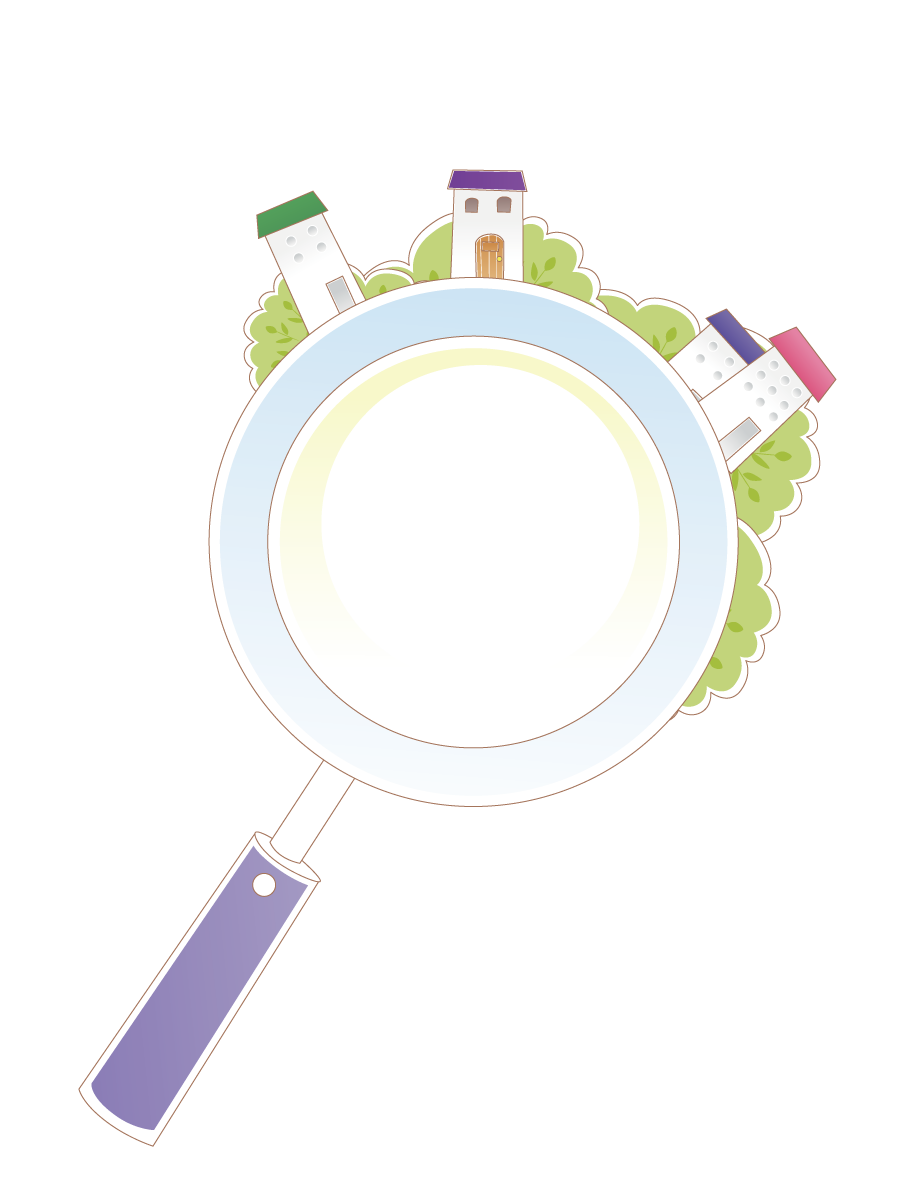 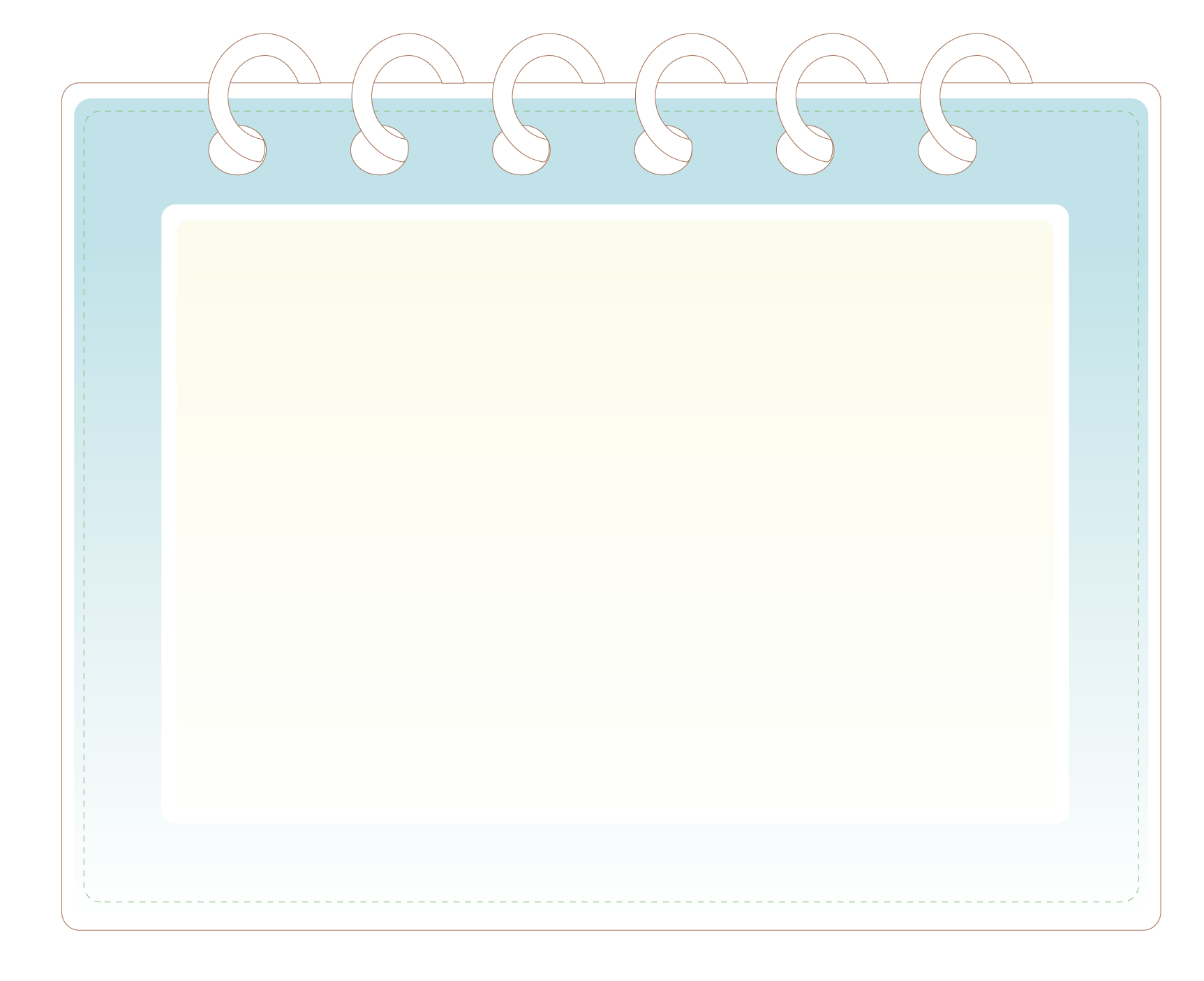 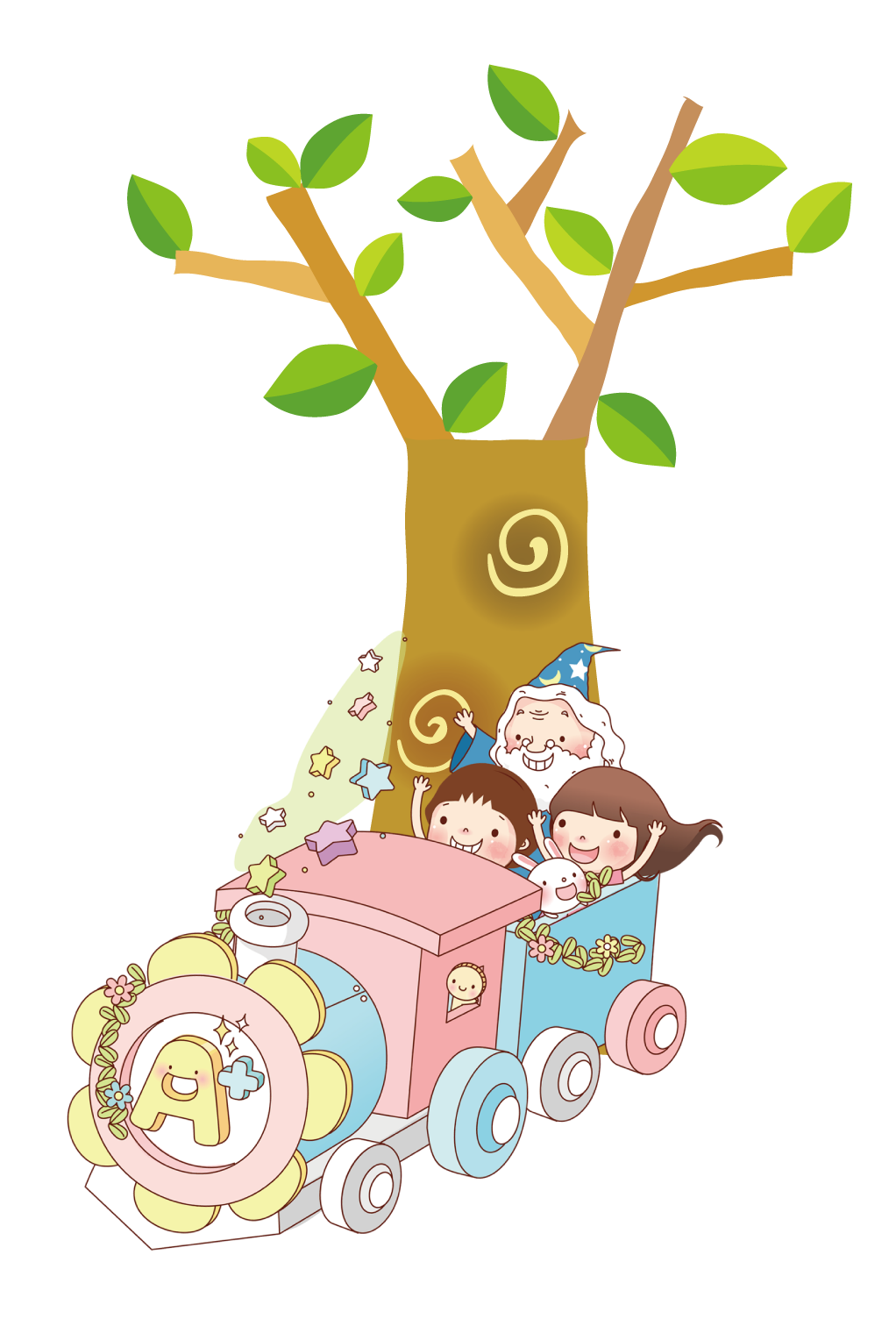 Khởi động
Rung bảng vàng
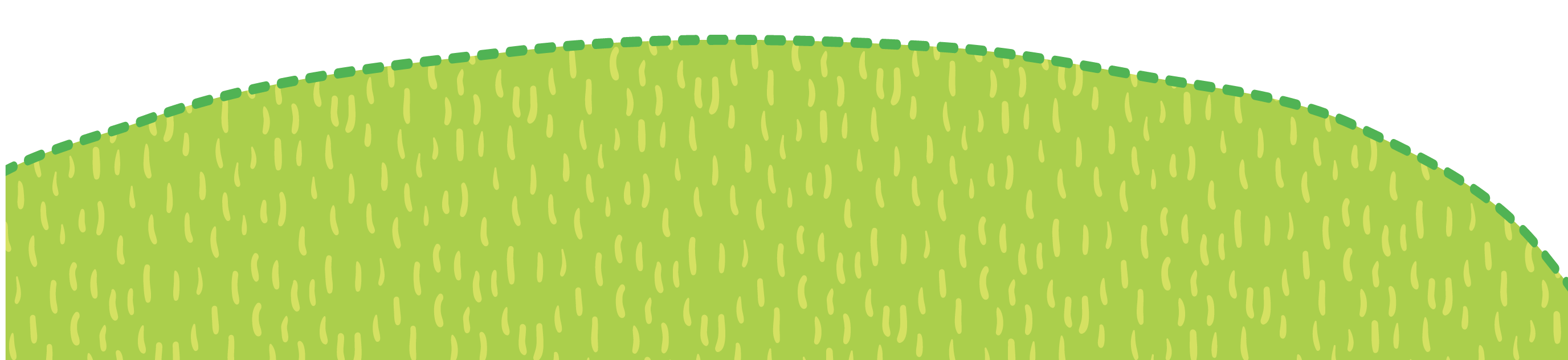 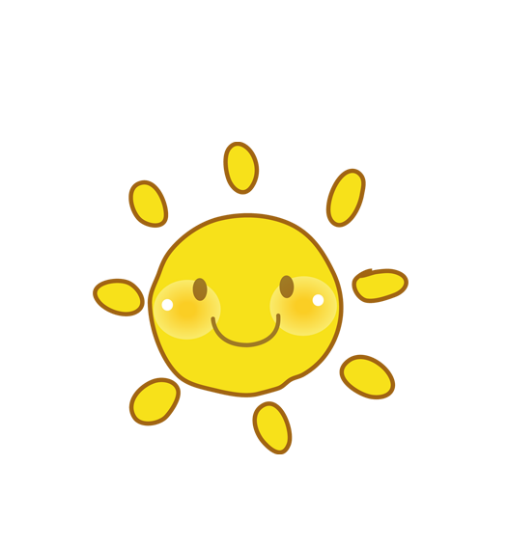 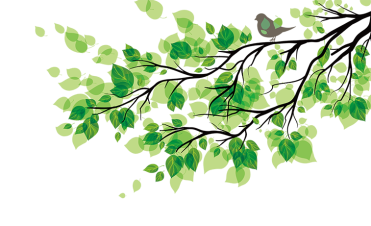 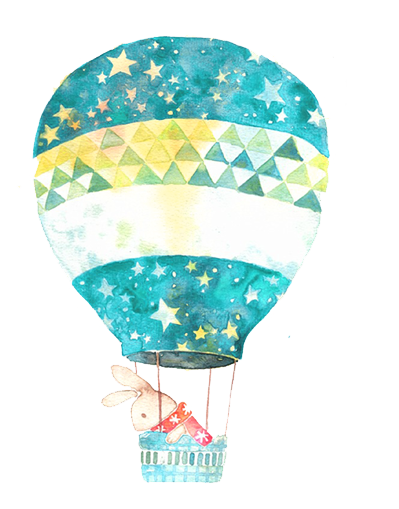 To¸n
Bài 12: Bảng cộng (có nhớ) trong phạm vi 20 
( tiết 2).
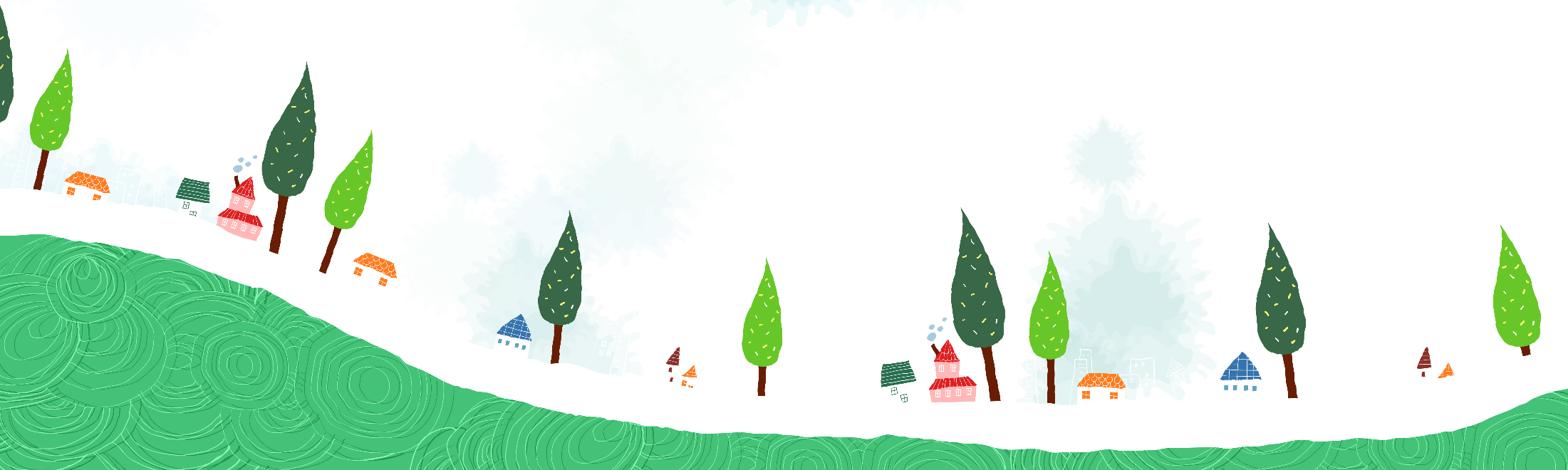 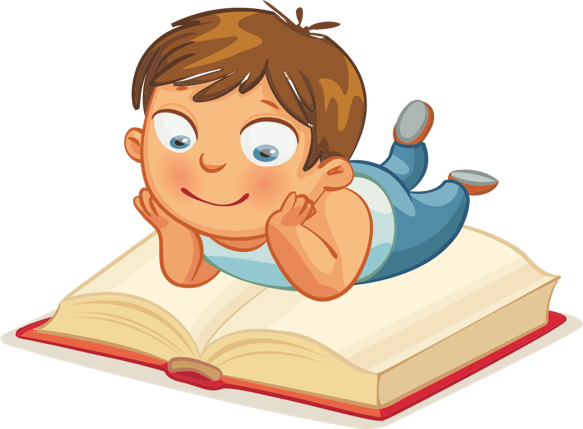 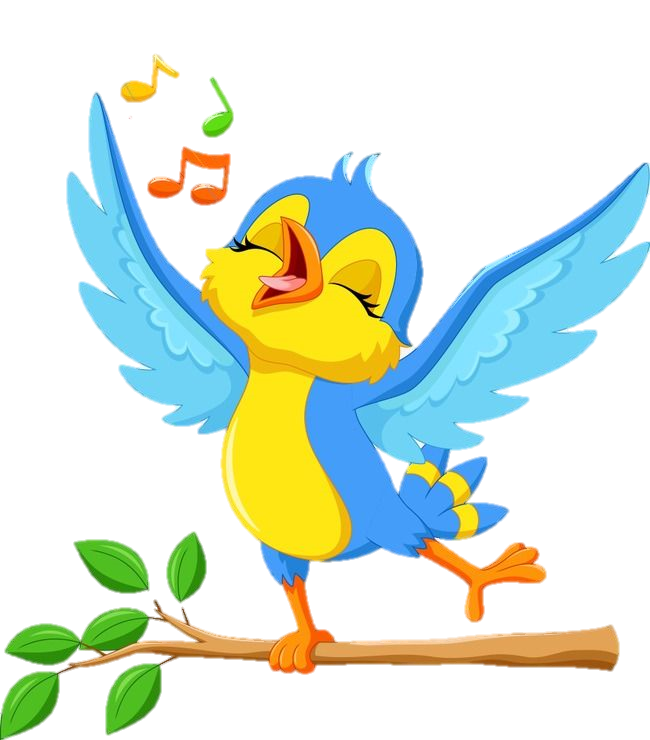 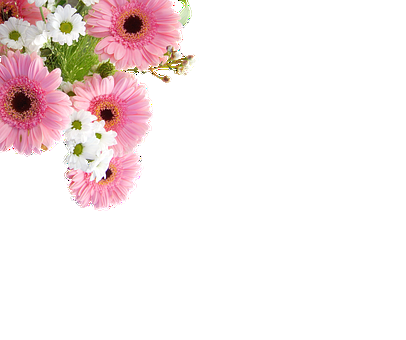 TIẾT 2
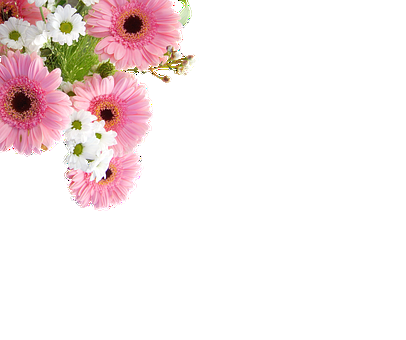 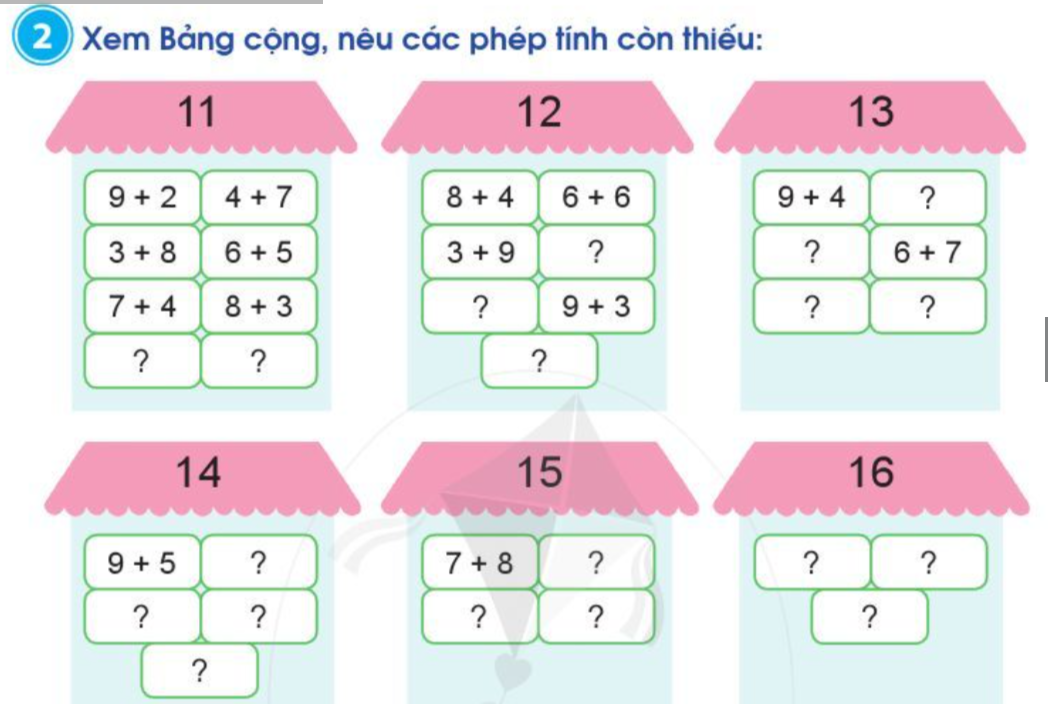 5 + 8
7 + 5
8 + 5
4 + 8
4 + 9
7 + 6
6 + 5
7 + 4
9 + 3
7 + 9
9 + 7
7 + 7
9 + 6
8 + 6
8 + 8
8 + 7
6 + 9
6 + 8
5 + 9
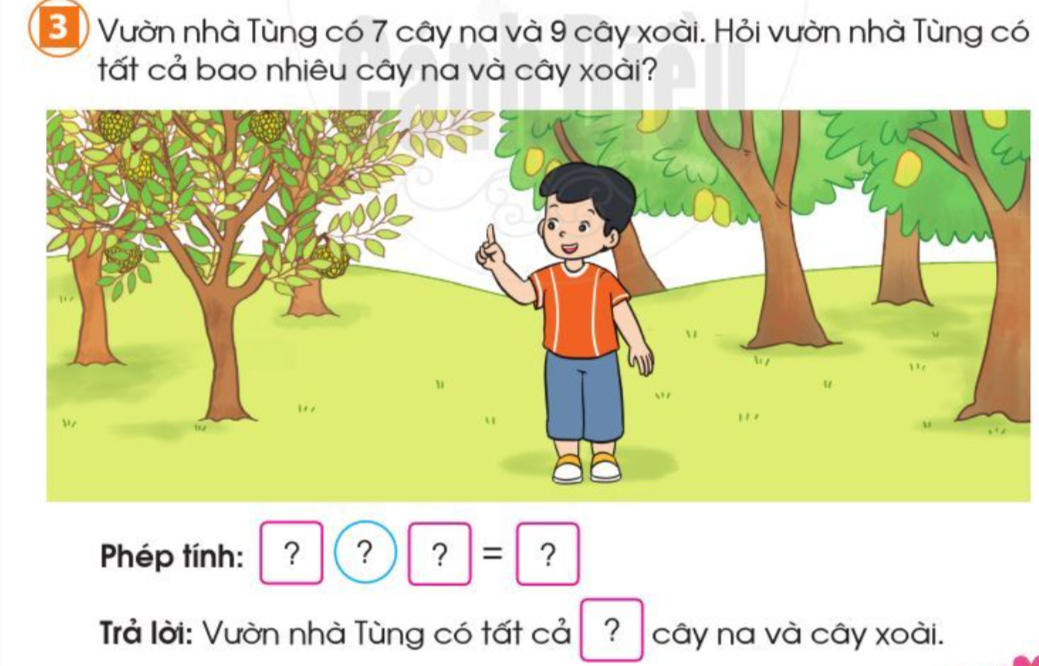 Bài giải
Vườn nhà Tùng có tất cả số cây na và cây xoài là:
    7 + 9=  16 ( cây)
                             Đáp số: 16 cây
7
Bài tập phát triển:Tìm số nhỏ nhất có hai chữ số mà tổng 2 chữ số của nó bằng 6
8
Bài làm
-Các số có 2 chữ số  mà tổng 2 chữ số bằng 7 là: 16, 61, 25, 52, 34, 43, 70
-Số nhỏ nhất có hai chữ số là: 16
9
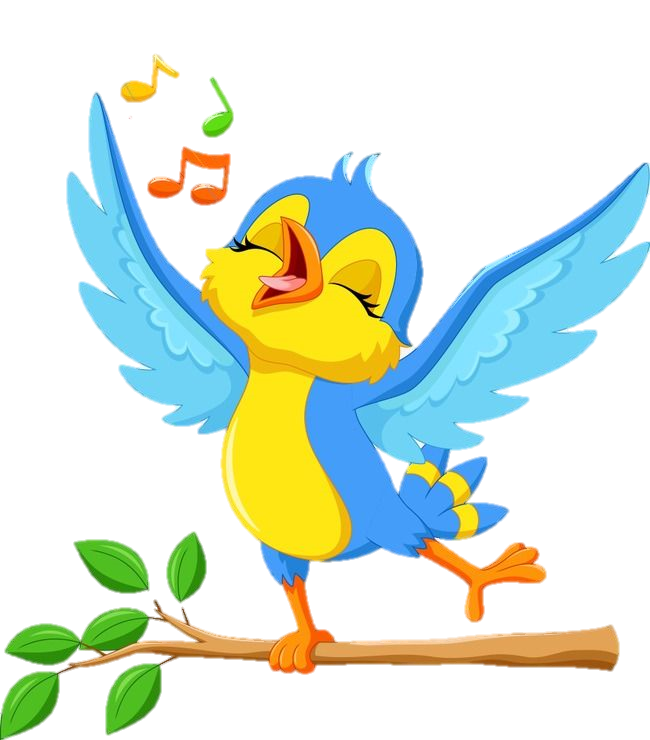 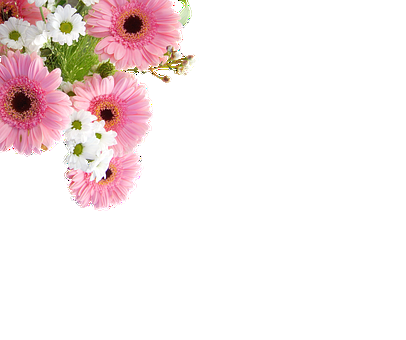 CÙNG HÁT NÀO BẠN ƠI
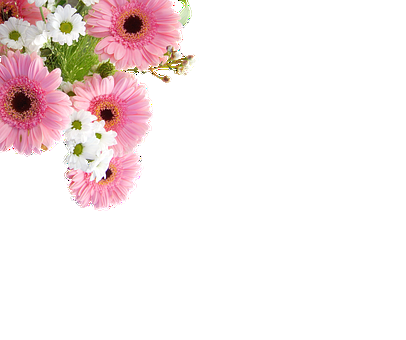 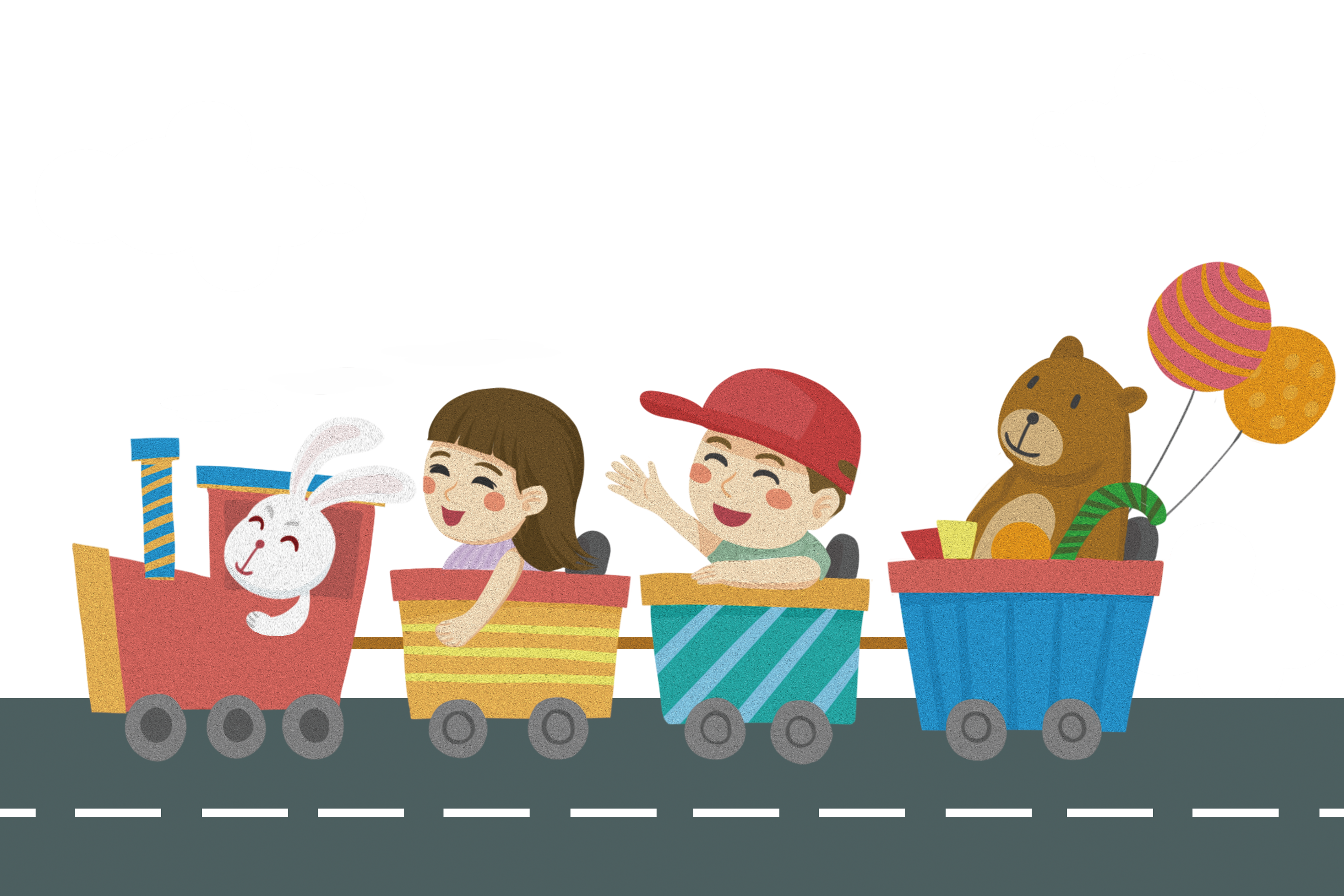 Tạm biệt các em